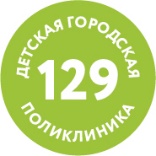 ГБУЗ «Детская Городская поликлиника №129 ДЗМ»отчет о работе за 2023 год
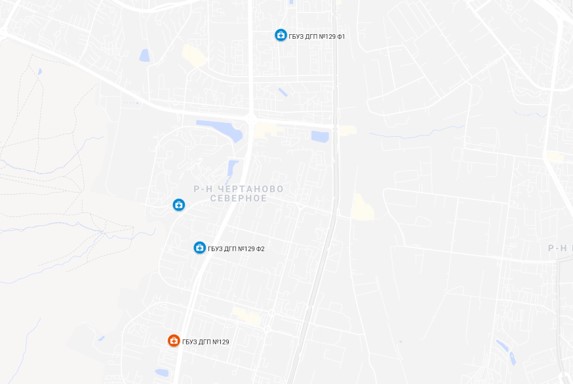 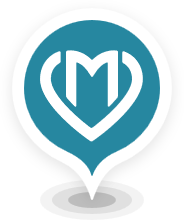 Филиал №1
Общая информация об Амбулаторном центре
АЦ включает в себя филиалы: 
- ГБУЗ «ДГП № 129 ДЗМ» - после капитального ремонта.
- Филиал №1 - после капитального ремонта.
- Филиал №2 - после капитального ремонта.
- Педиатрическое отделение 4 «Северное Чертаново» - после капитального ремонта.
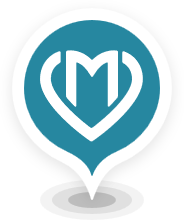 Педиатрическое отделение 4
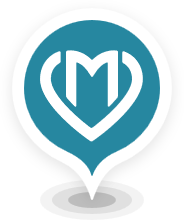 Филиал №2
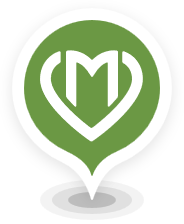 ГБУЗ «ДГП № 129 ДЗМ»
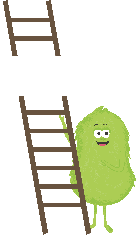 Показатели за 2023 год
на 01.01.2024 г. Амбулаторный центр обслуживает 38 519 человек детского населения
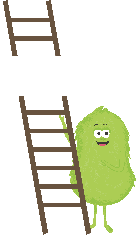 Показатели за 2023 год
на 01.01.2024 г. Амбулаторный центр обслуживает 38 519 человек детского населения
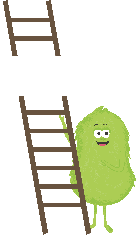 Показатели за 2023 год
Размер средней заработной платы работников ЛПУ
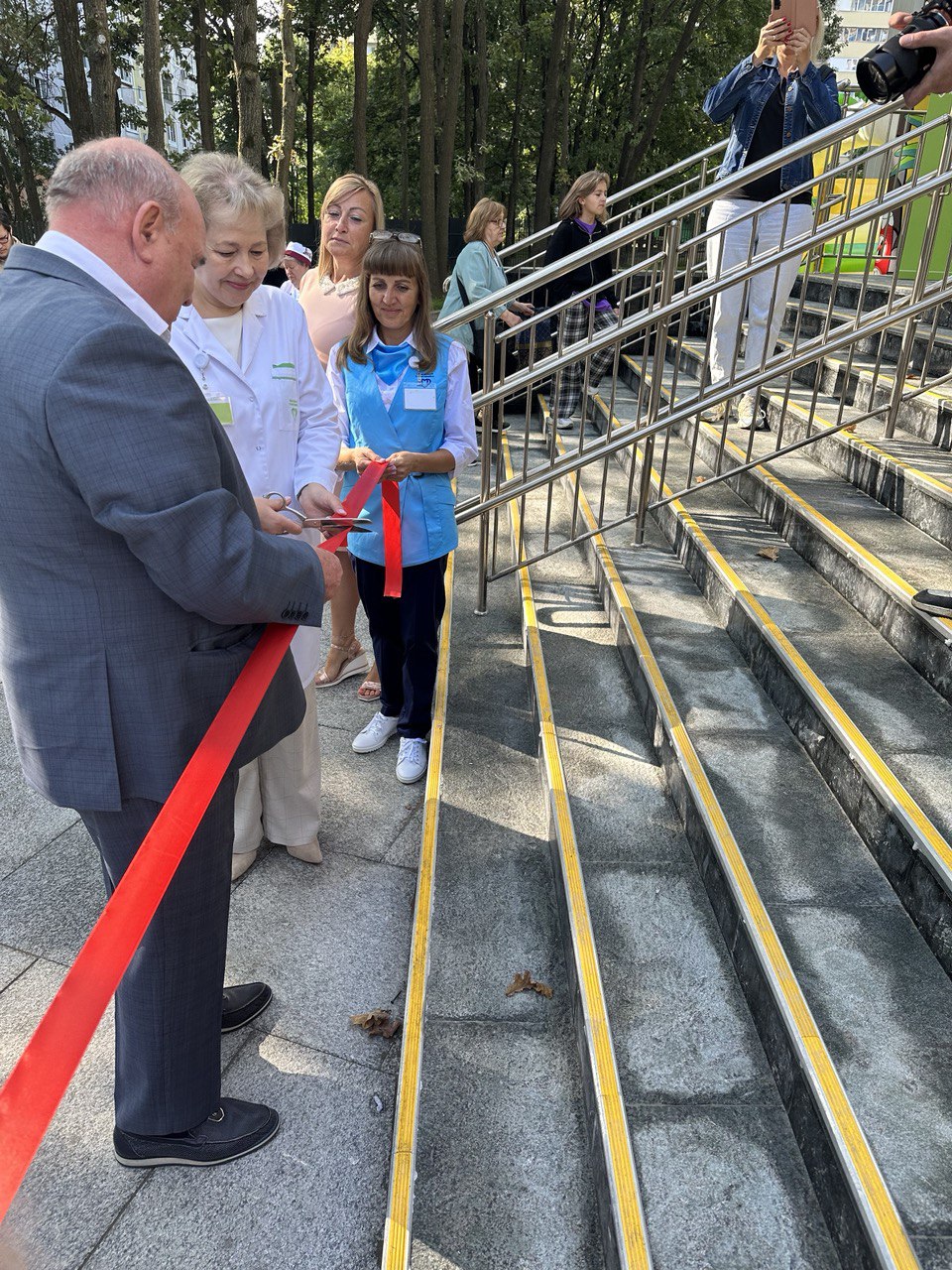 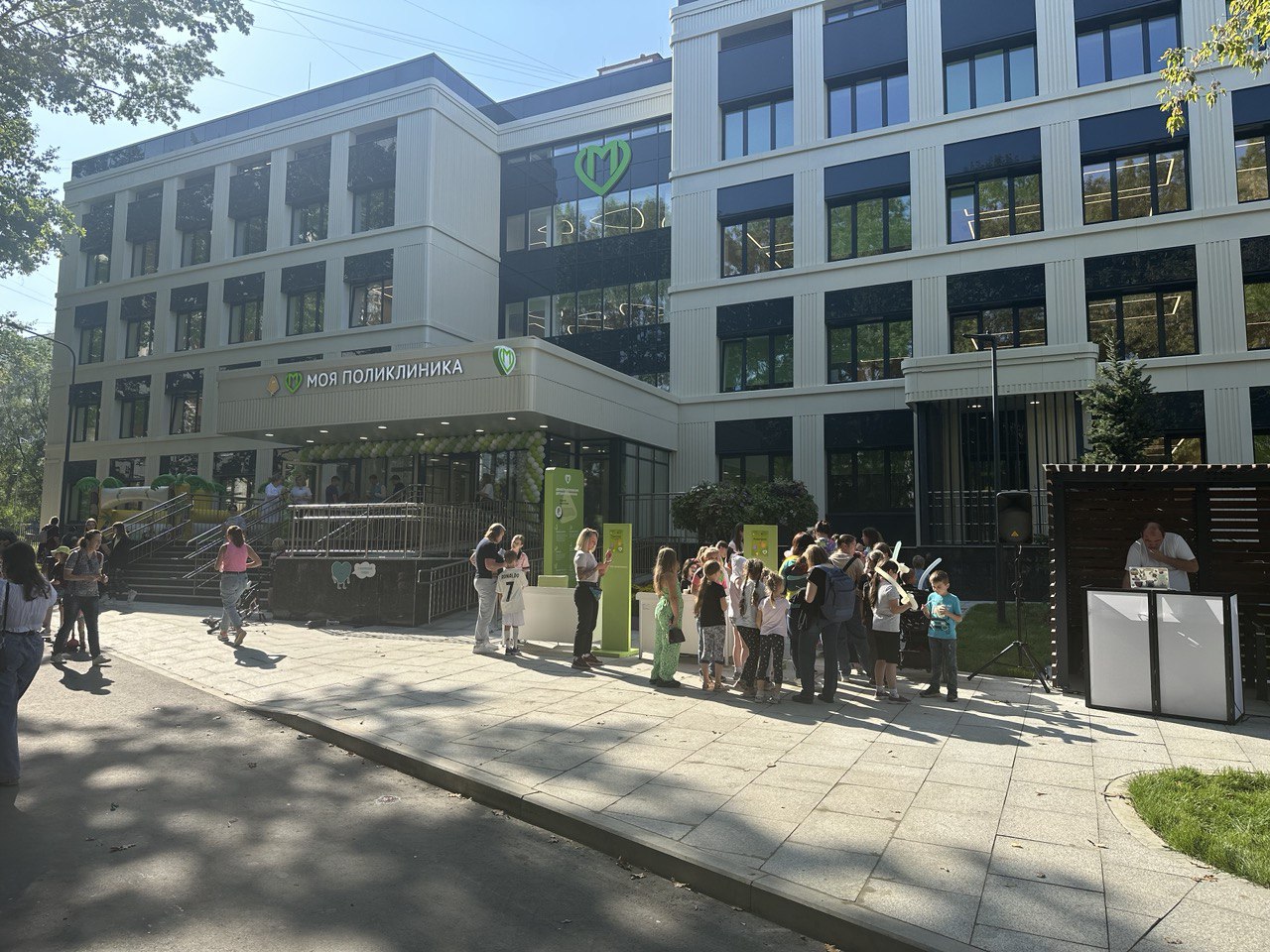 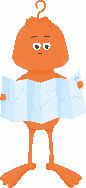 Капитальный ремонт
В  сентябре 2023 года открыты после капитального ремонта:
- Амбулаторный центр по адресу: улица Чертановская, дом 28А;
- Филиал №2 нашей поликлиники по адресу: улица Чертановская, дом 14А;
- Педиатрическое отделение «Северное Чертаново» по адресу: Чертаново северное корп.805.
Поликлиники отремонтированы по новому Московскому стандарту. 
Главные принципы Московского стандарта: доступность, технологичность, комфортность. 
В новых поликлиниках удобная планировка и открытые пространства, единый стандарт набора специалистов, единый стандарт оснащения оборудованием. 
Оборудован доступ для маломобильных пациентов и родителей с колясками. Работает единая система навигации.
Территория поликлиник  благоустроена и озеленена, организованы зоны ожидания для пациентов и детские площадки.
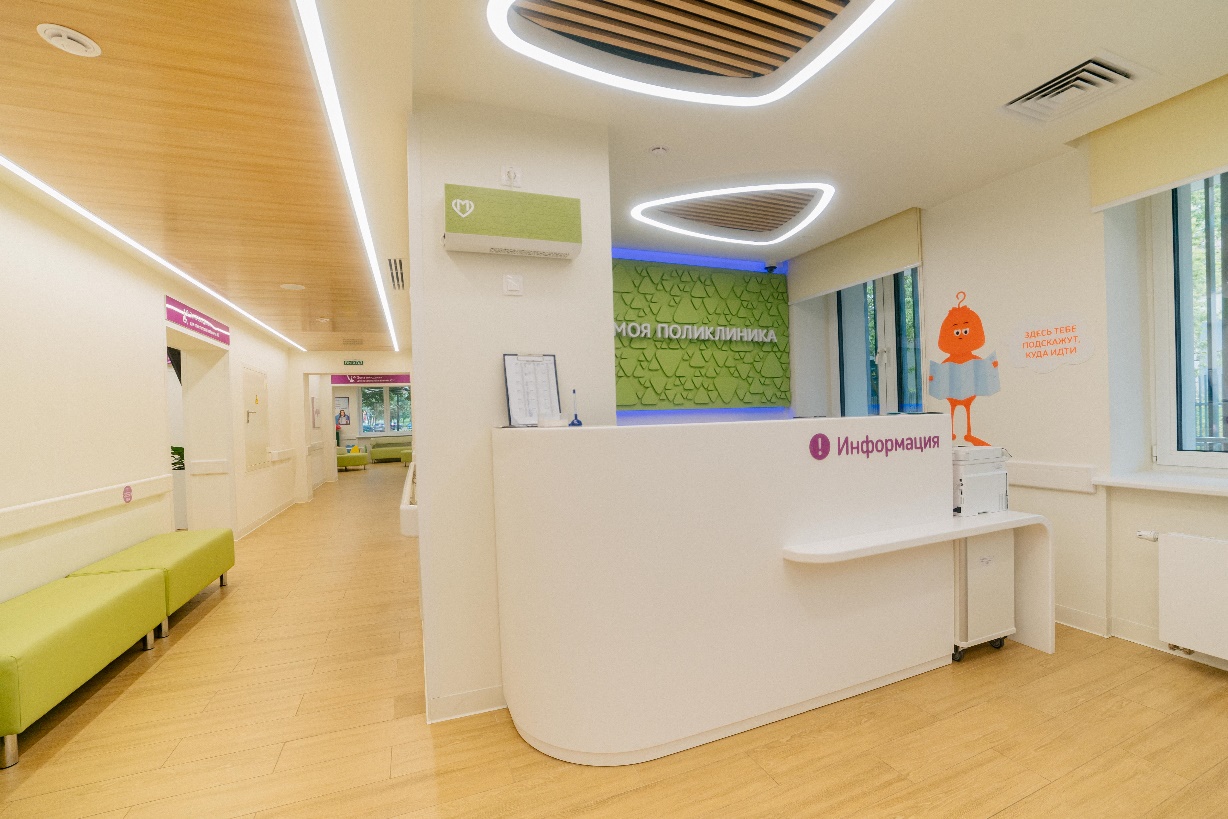 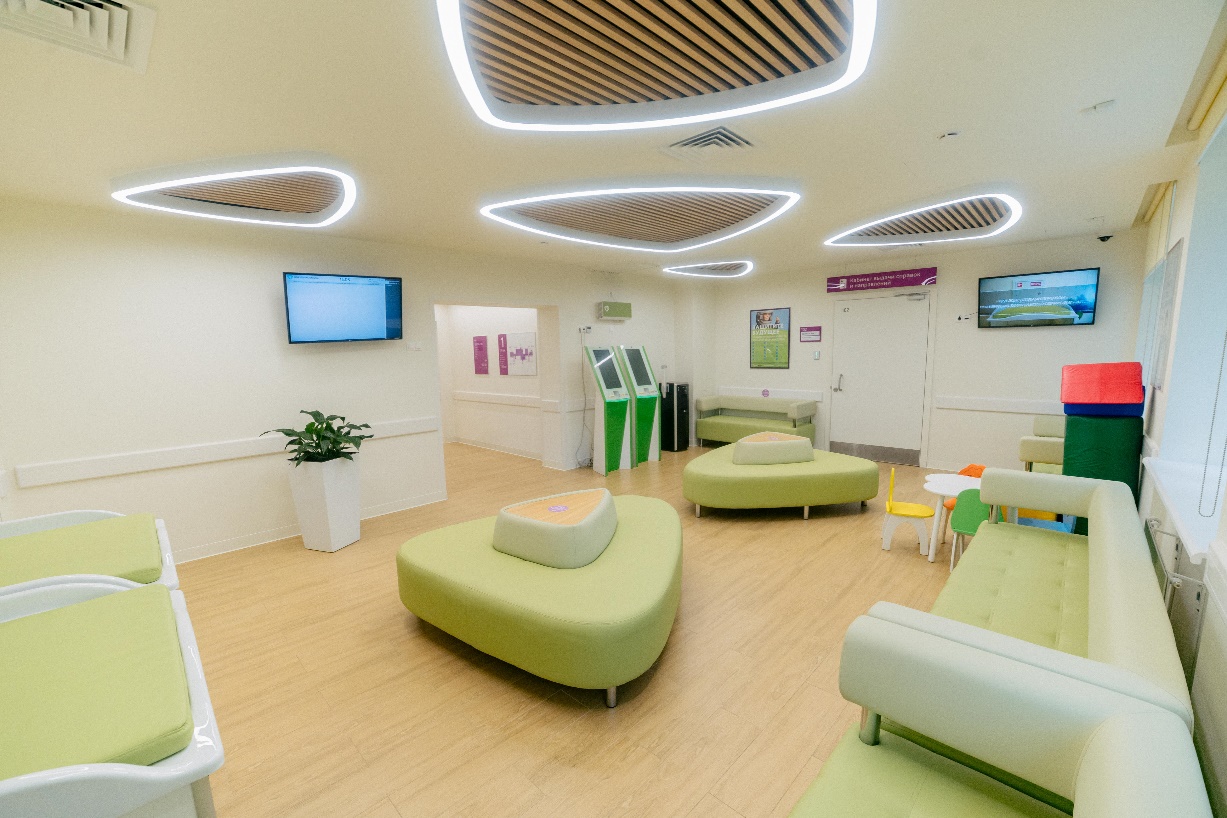 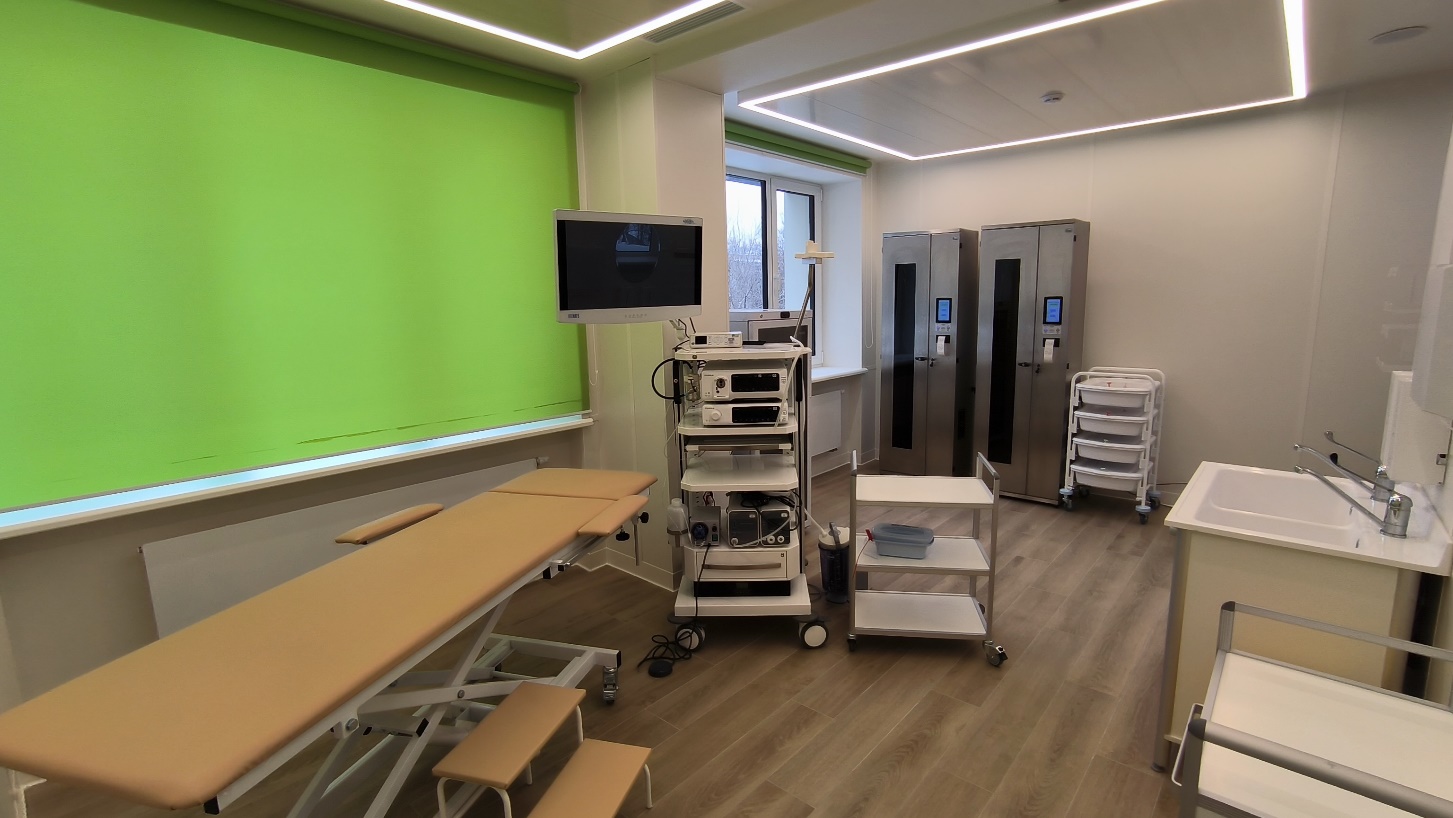 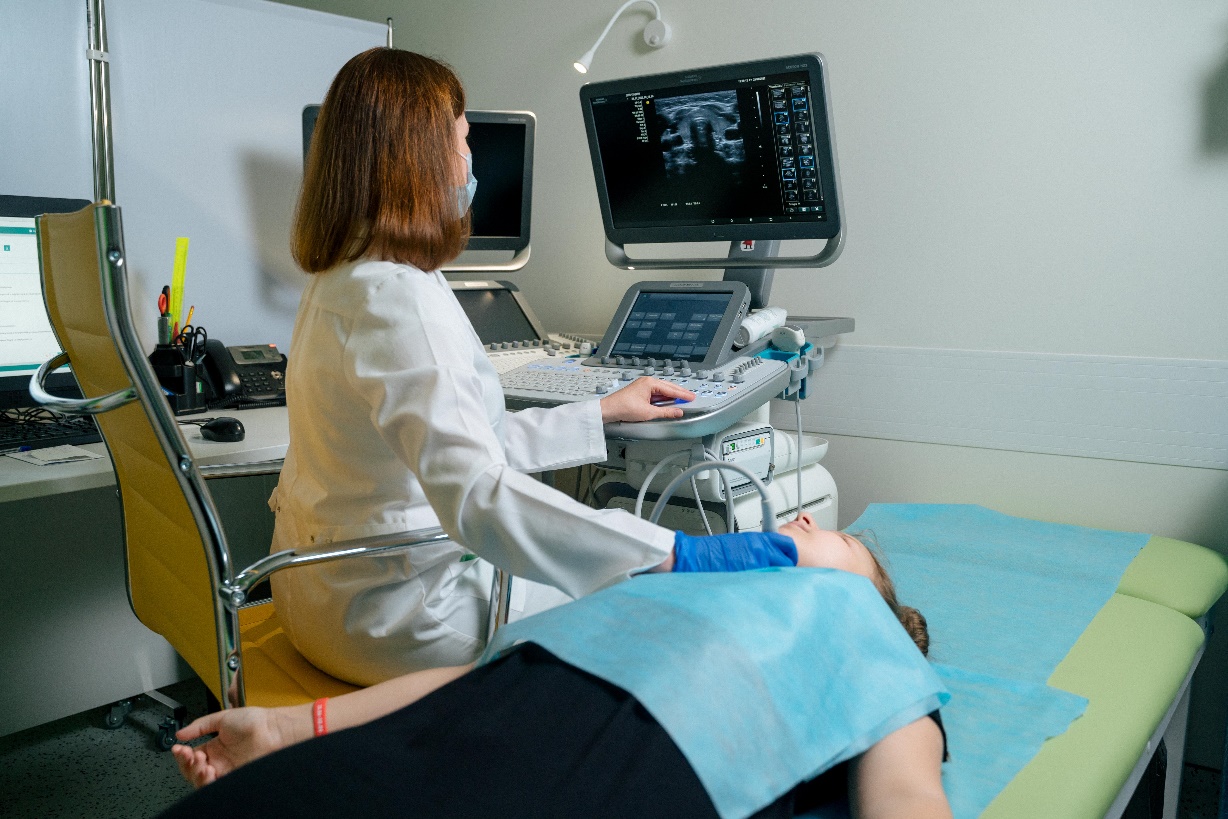 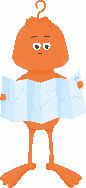 Капитальный ремонт
Произошло обновление медицинского оборудования. 
Врачи работают на УЗИ-аппаратах экспертного класса: один предназначен для исследования брюшной полости, второй — сердечно-сосудистой системы. Также в их распоряжении портативный УЗИ-аппарат.
В поликлинику поставлено новейшие установки для эндоскопии и рентген.
Обновлено оборудование КДЛ.
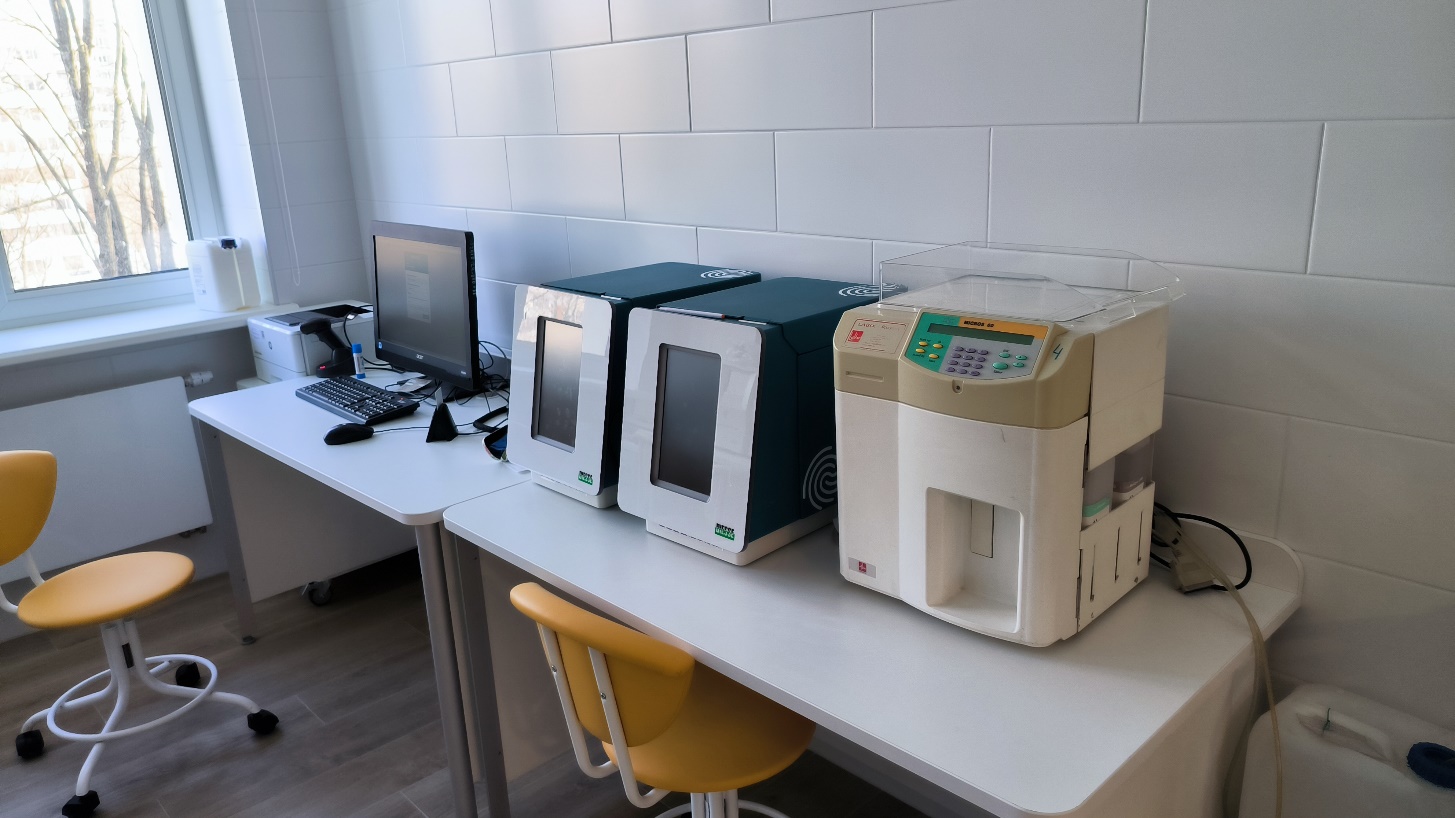 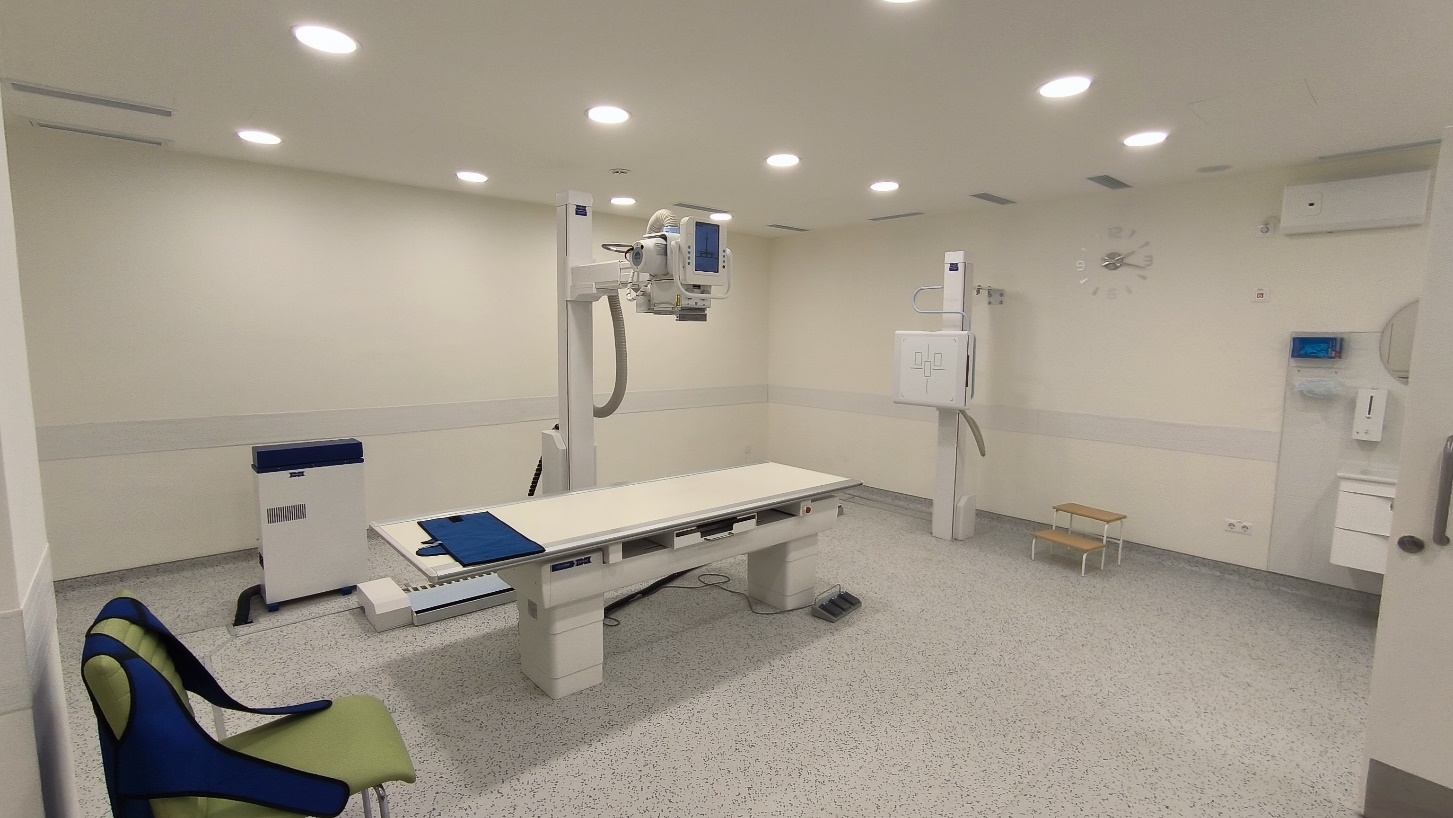 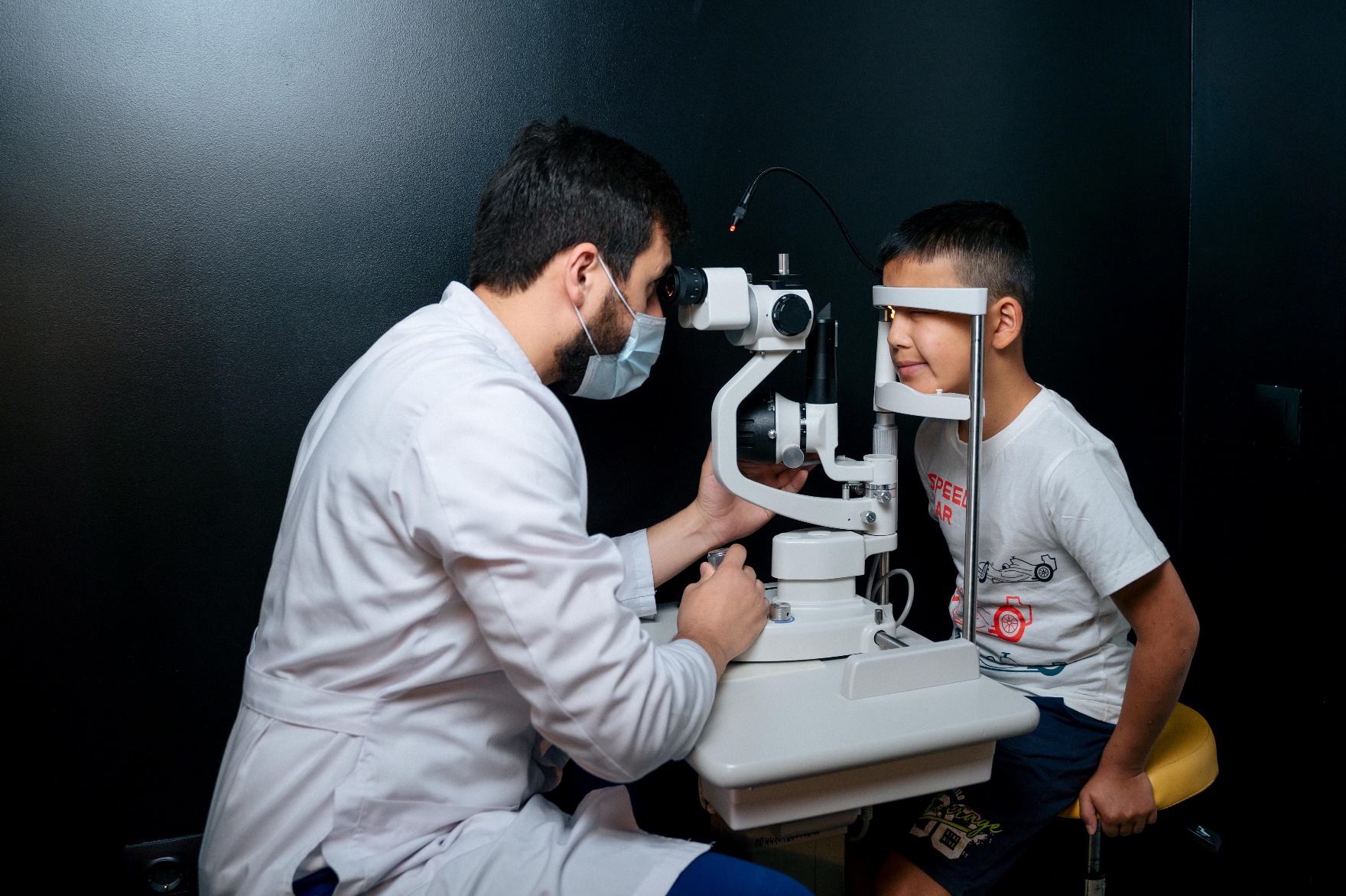 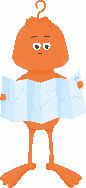 Капитальный ремонт
В обновленном АЦ пациентов принимают специалисты самых востребованных специальностей:
детский-хирург, невролог, офтальмолог, детский-кардиолог, оториноларинголог, детский уролог-андролог, детский-эндокринолог, нефролог, пульмонолог  акушер-гинеколог, аллерголог-иммунолог, гастроэнтеролог, травматолог-ортопед, физиотерапевт, врач ЛФК.
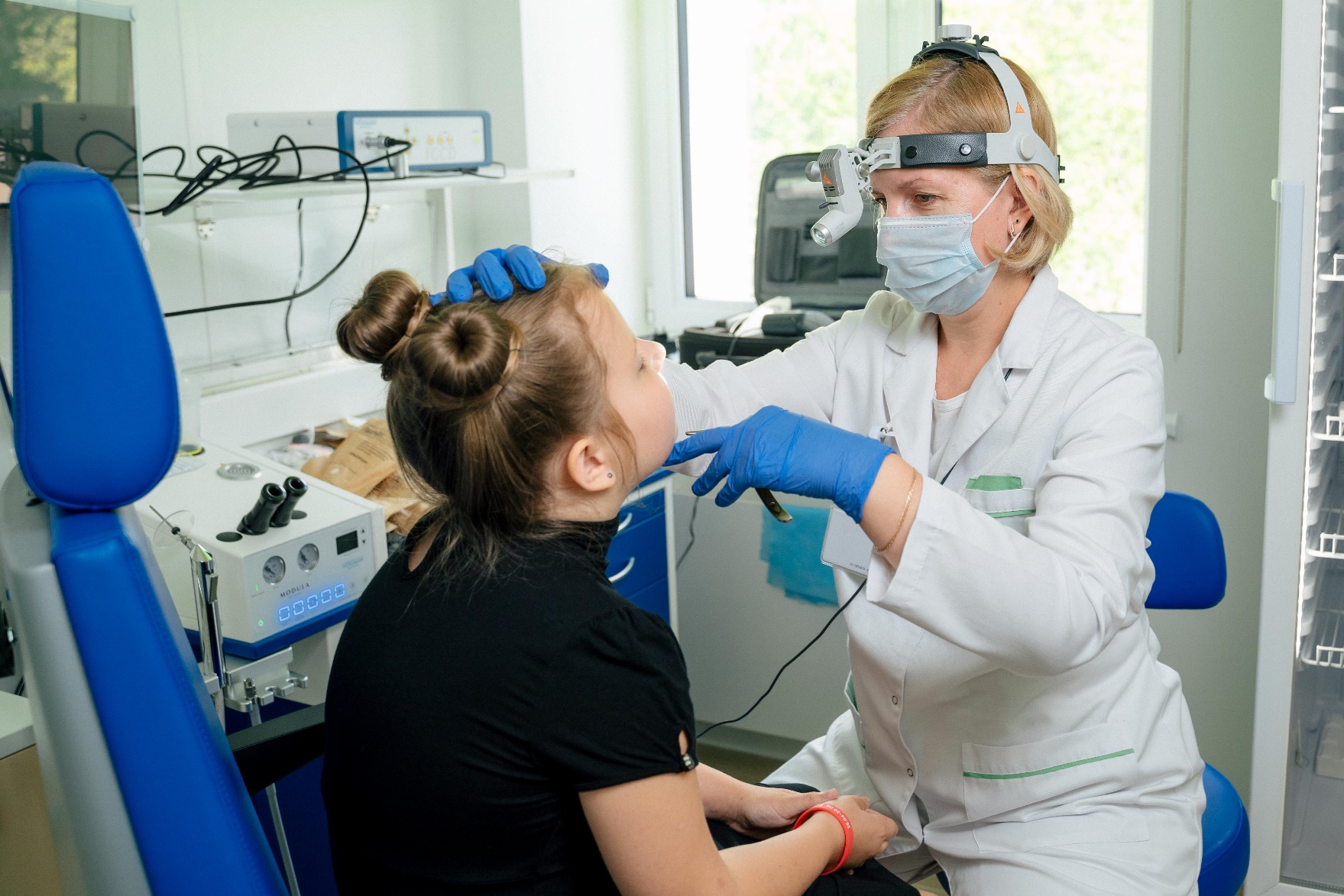 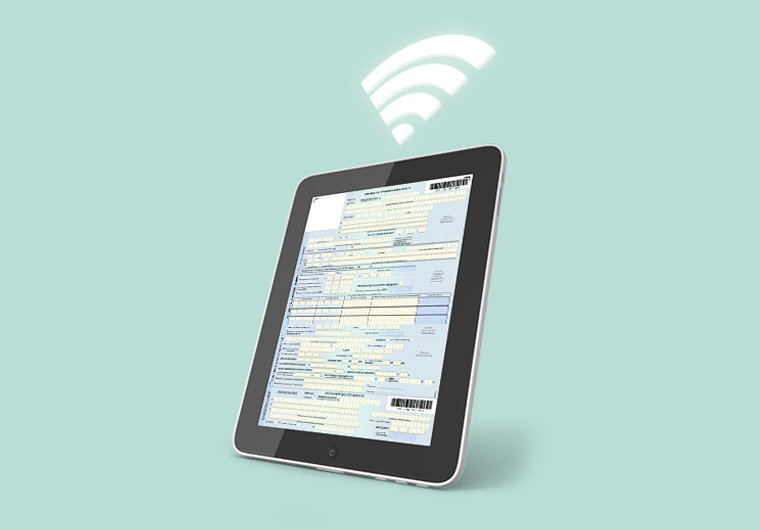 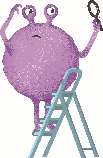 Инновации
В городе создано единое информационное пространство на базе ЕМИАС, которое позволяет «не терять» пациентов на этапе «больница-поликлиника». Уже сегодня все выписные эпикризы переводятся в электронный вид, и данные поступают в электронную медицинскую карту. Другим направлением цифровизации является развитие дистанционных сервисов, в том числе доступ пациентов к их электронным медицинским картам, получение лекарств по электронным рецептам
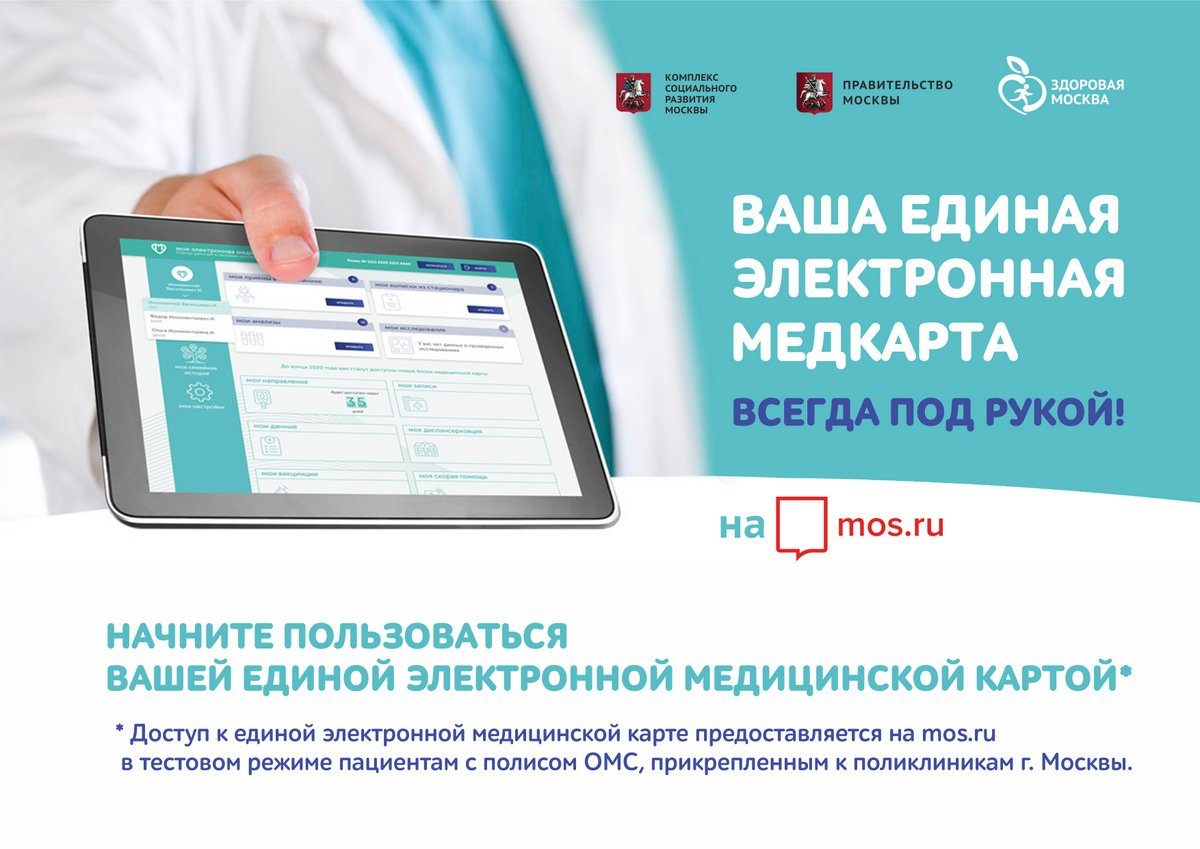 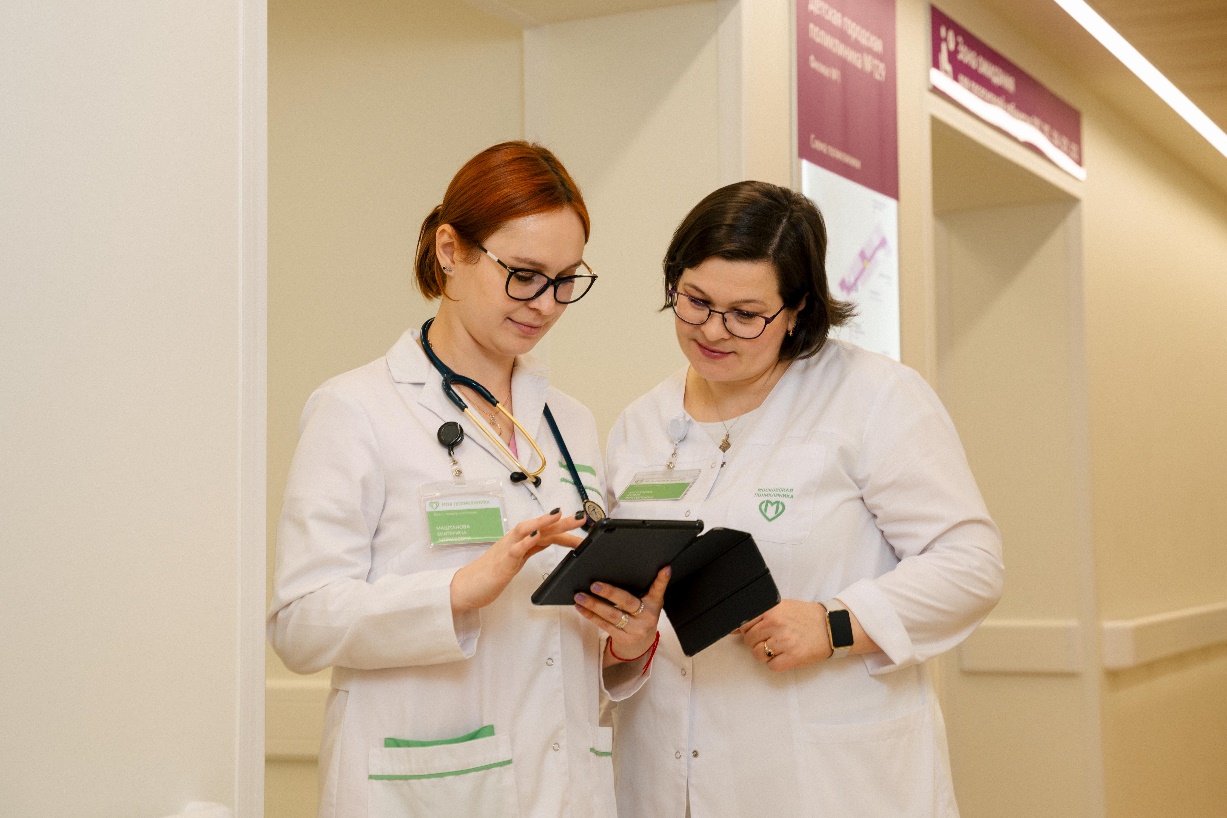 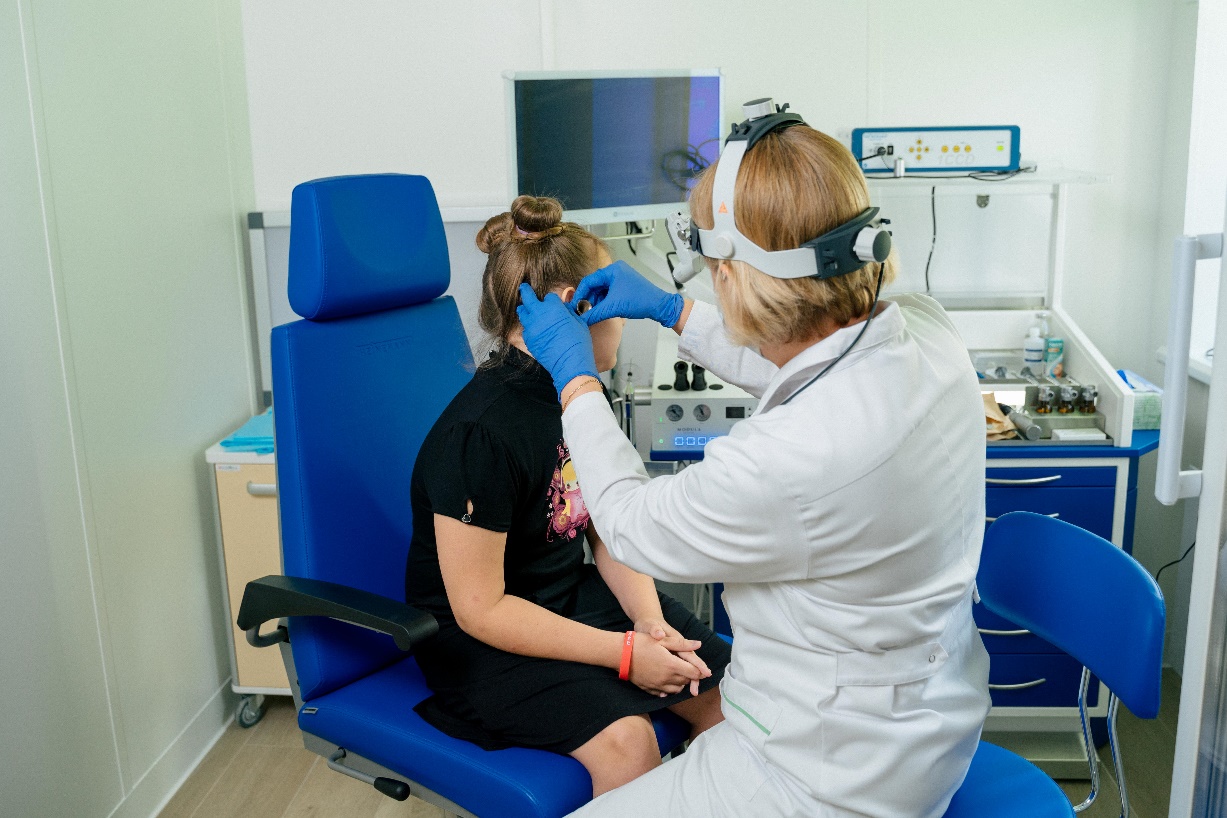 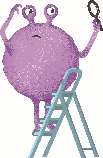 Пациенто-ориентированность
Повышение качества оказания медпомощи.
Новый подход к взаимоотношениям с пациентами.
Лечение в комфортных условиях.
Доброжелательная и позитивная обстановка.
Взаимоуважительные отношения с пациентами.
Новые форматы обратной связи с пациентами.
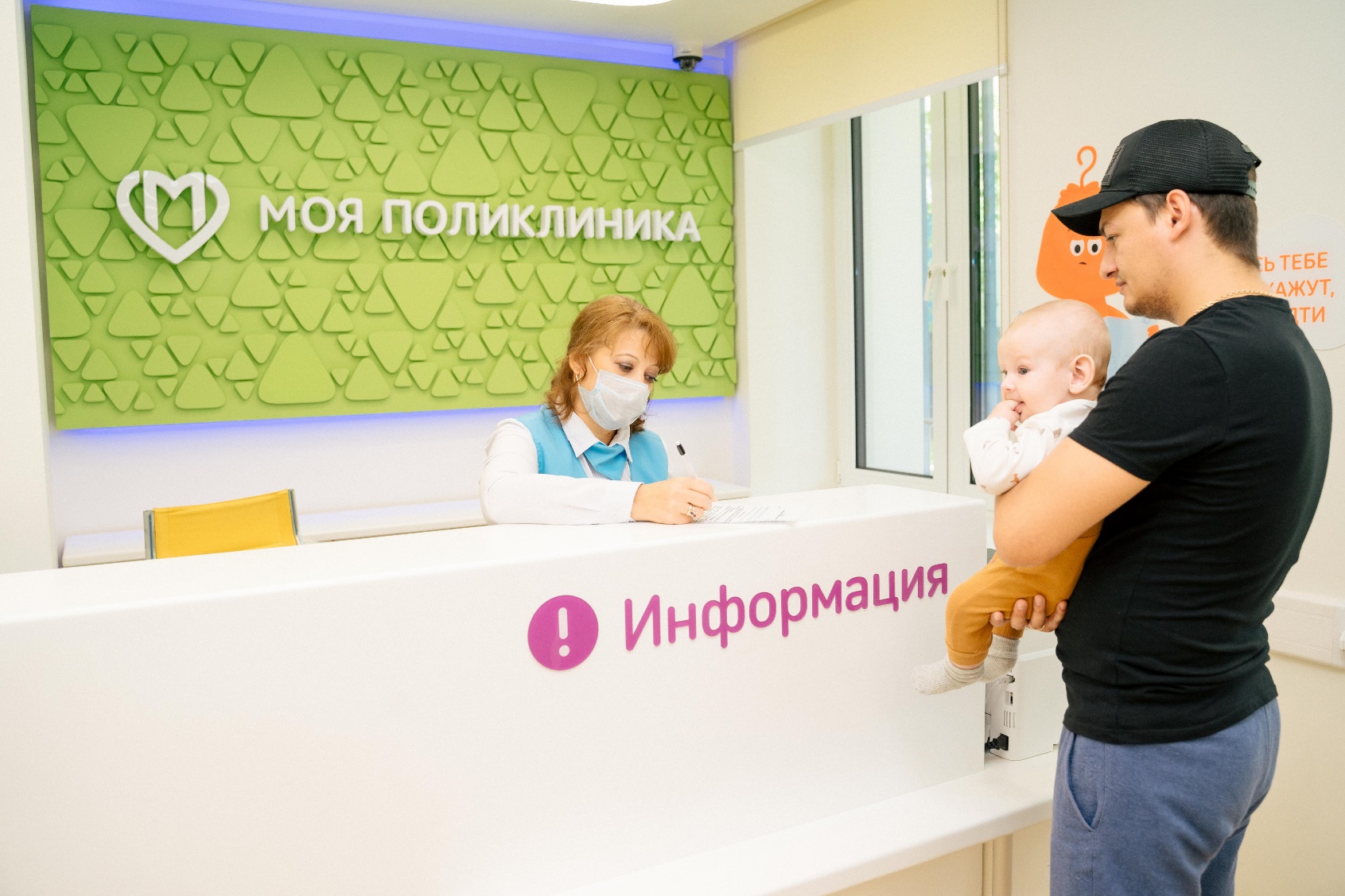 СПАСИБО ЗА ВНИМАНИЕ